Orgánové soustavy
Kostra ptáků
kosti jsou duté
nadlehčují při letu
Dýchací soustava
dýchají plícemi, vzdušné vaky, mají pomocnou funkci
Cévní soustava
srdce má 2 síně a 2 komory
Trávicí soustava
trubicovitá 
vole – shromažďování potravy + zvlhčení
žlaznatý žaludek – přidává trávicí šťávy
Svalnatý – mechanické zpracování
Nervová soustava
řídí celý organismus

mozek, mícha, nervy
Rozmnožovací soustava
gonochoristé – oddělené pohlaví
u některých druhů výrazný pohlavní dimorfismus
kloaka – společné vyustění pohlavní a vylučovací soustavy
Stavba vejce
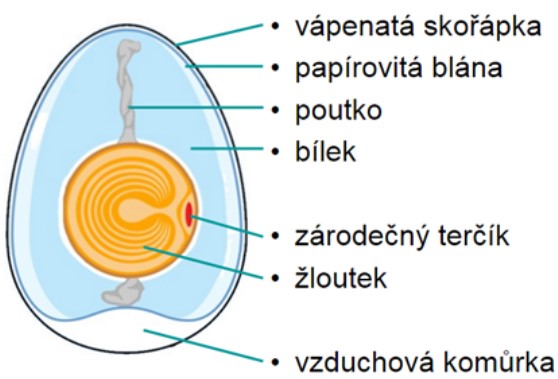